APPLICATION AND EVALUATION OF GENERATIVE ADVERSARIAL NETWORKS TO  ELECTROENCEPHALOGRAPHY DATA
F. Abdellatif, N. J. Shah, A. Morrison, A. Hasasneh, J. Dammers
13.06.2024  I  fARAH aBDELLATIF
introduction
generative adversarial networks1
1 Goodfellow, Ian, et al. "Generative adversarial nets." Advances in neural information processing systems 27 (2014).
“… D and G play the following two-player minimax game with value function”
Generator Network, G
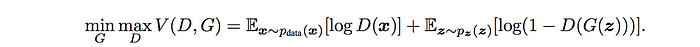 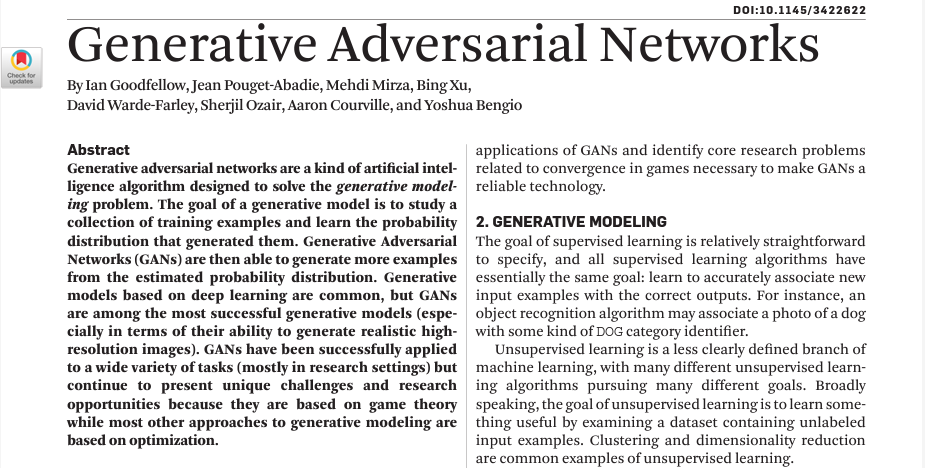 Discriminator Network, D
Real or Fake
D(G(z)) ,  D(x)
Random Input Noise, z
Fake data, G(z)
Real data, x
Proof of Concept with a small EEG dataset
2 Shin, J., Von Lühmann, A., Kim, D. W., Mehnert, J., Hwang, H. J., & Müller, K. R. (2018). Simultaneous acquisition of EEG and NIRS during cognitive tasks for an open access dataset. Scientific data, 5(1), 1-16.01 
 3 Lin, Zinan, et al. "Using gans for sharing networked time series data: Challenges, initial promise, and open questions." Proceedings of the ACM Internet Measurement Conference. 2020.
Characteristics of the dataset2:                                                                                                                     Model for testing3:
Low sample size (N = 26)
Cognitive task performed for a very short duration (< 1 minute) 
High dimensionality (down-sampled to 200 Hz)
EEG has Low Signal to Noise Ratio
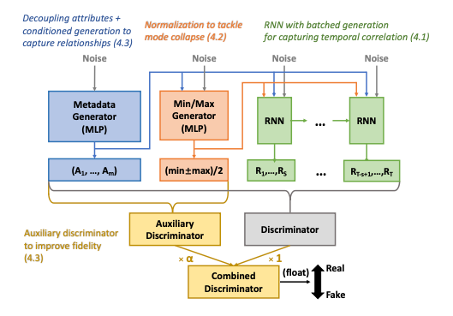 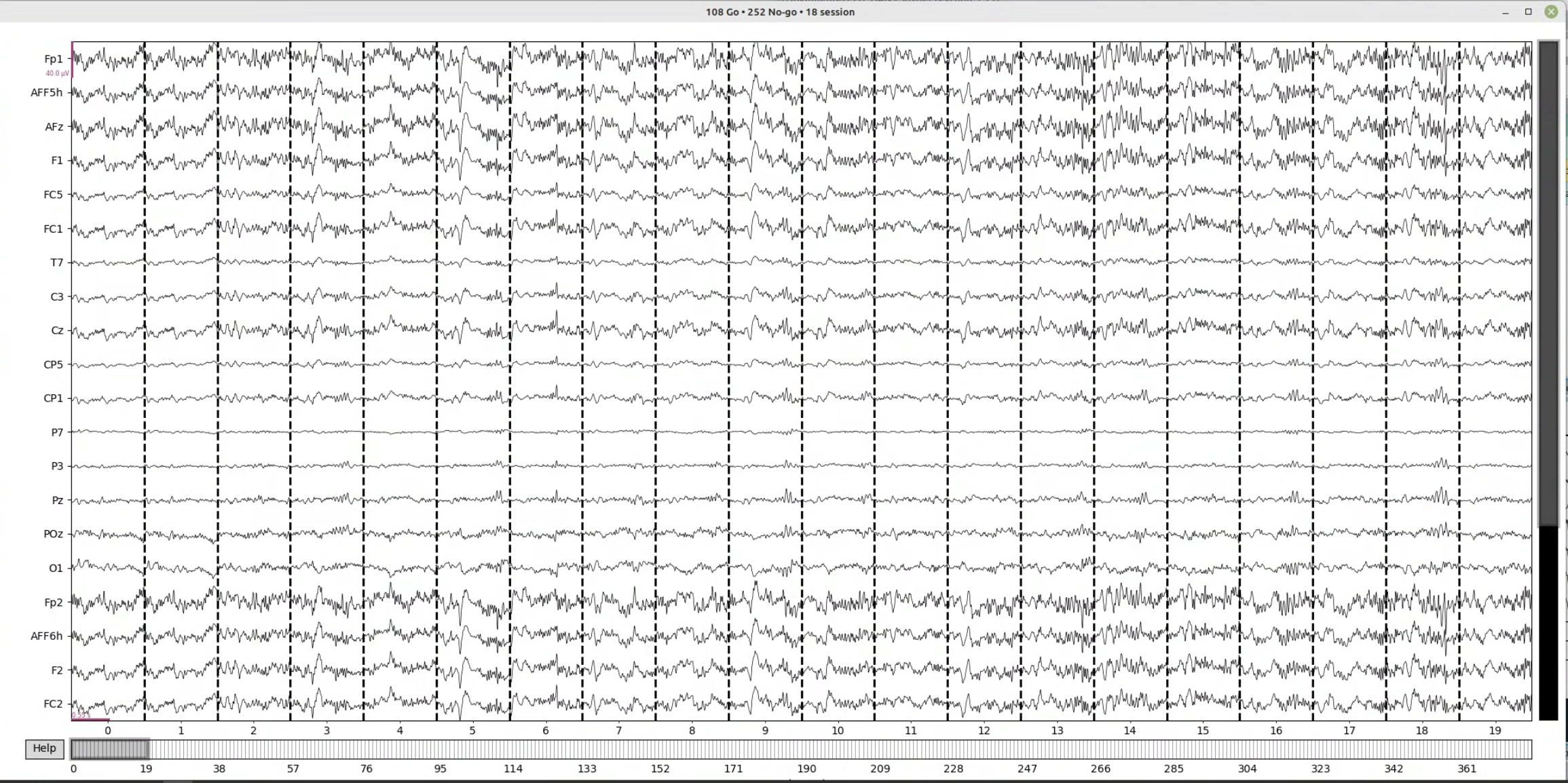 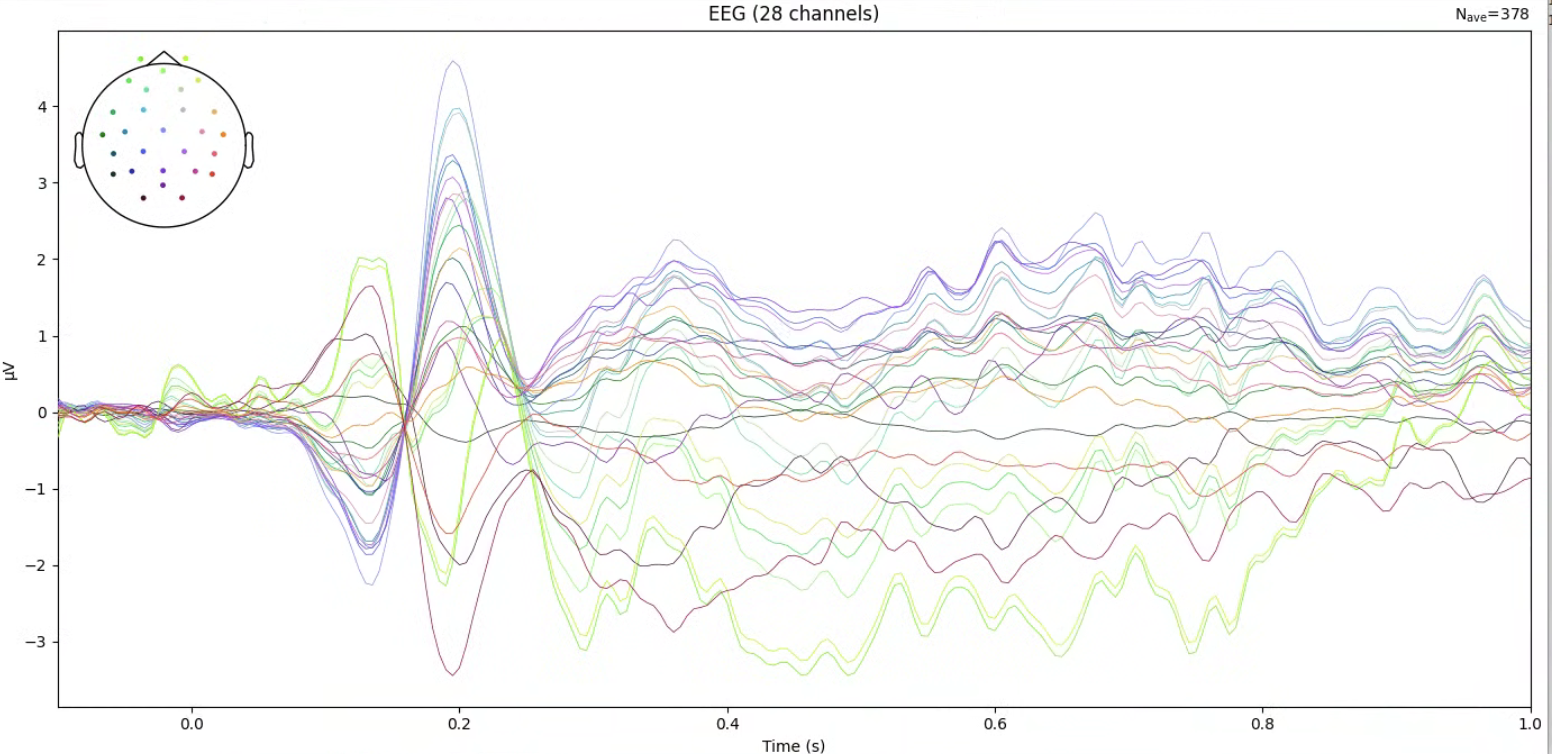 Example an EEG recording
(background image generated with Adobe Firefly)
Project workflow
Integrity
Fidelity
Utility
N samples=26 (subjects) * 180 (trials)/ response
N samples=26 (subjects)* 1 (ERP)/ response
PoC results – visual inspection
Grand Averages of data
Real data
Synthetic data from ERPs
Synthetic data from Epochs
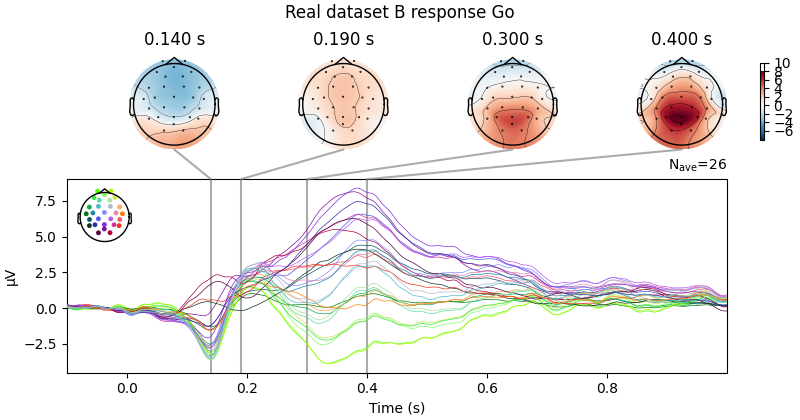 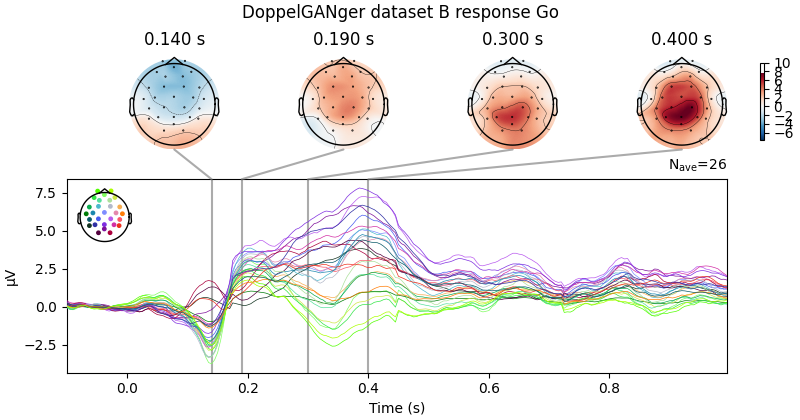 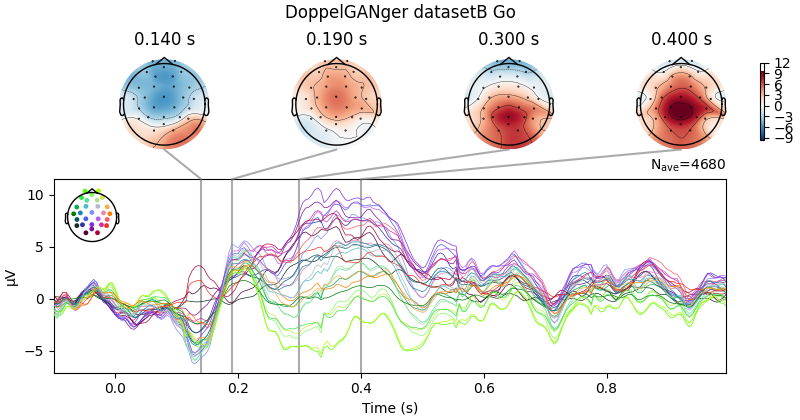 Response Go
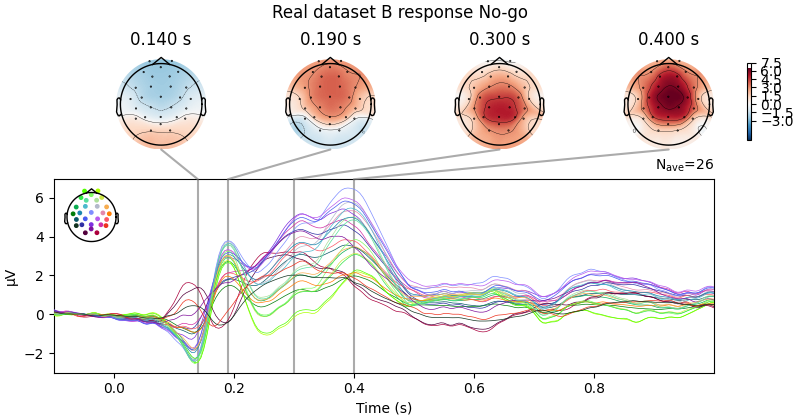 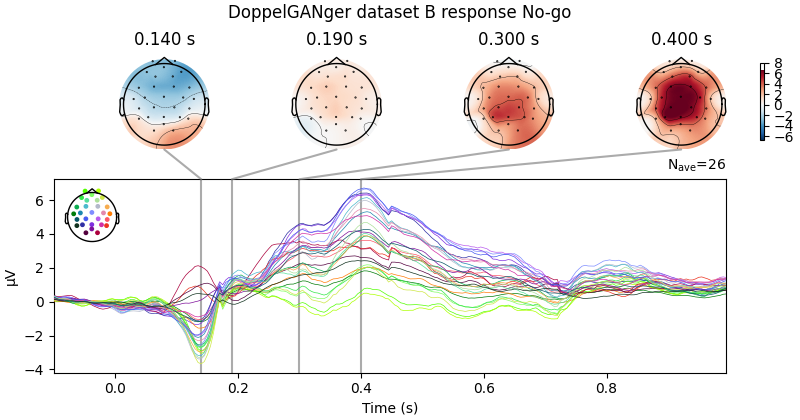 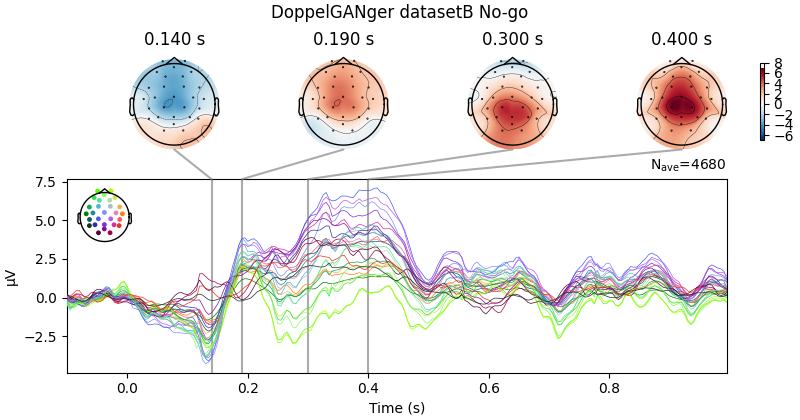 Response No-Go
PoC results – visual inspection
Grand Averages of data
Synthetic data from ERPs
Synthetic data from Epochs
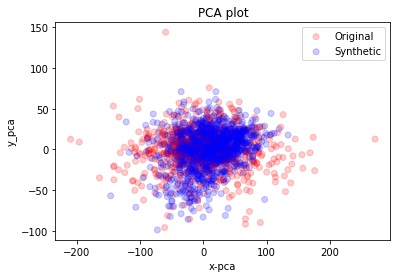 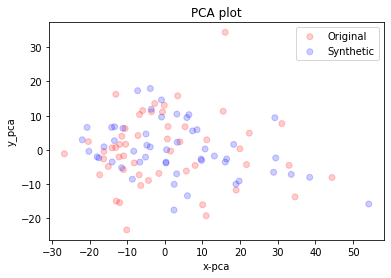 PCA and tSNE are unsupervised dimensionality reduction methods.

One should look for a high overlap between red (original) and blue (synthetic) data points as an indication of reasonable fidelity.
PCA
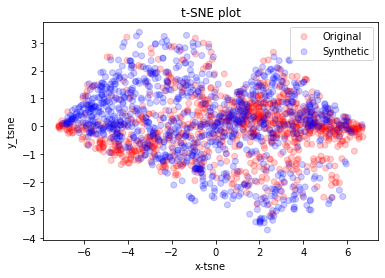 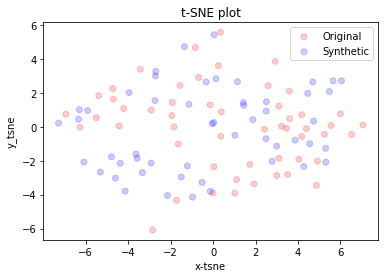 tSNE
PoC results – Functional connectivity
Pearson r, trial-wise then averaged for all
Synthetic data from ERPs
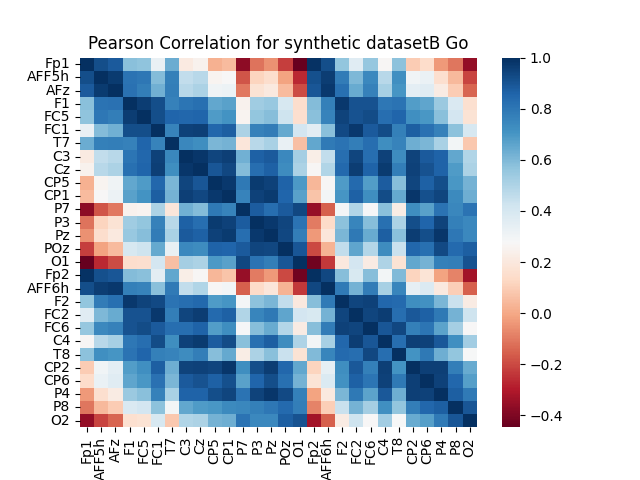 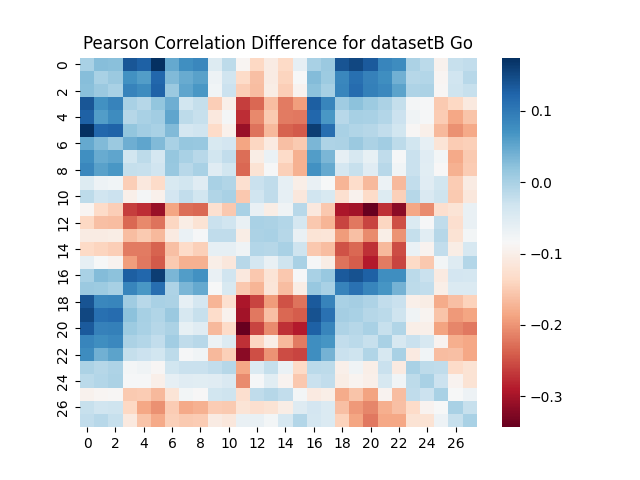 Zero Difference
Real data
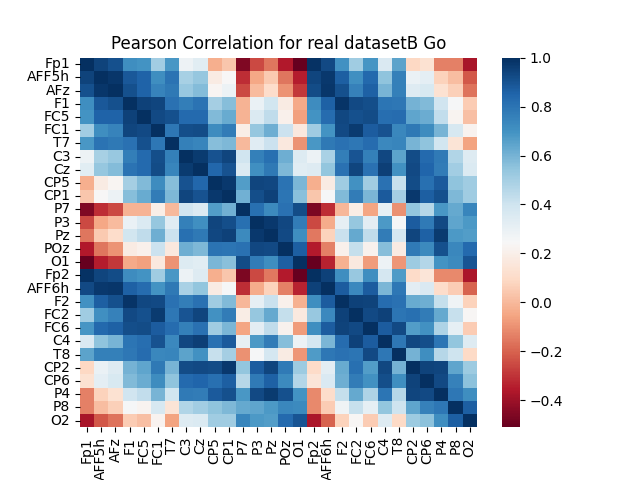 One should expect zero difference between synthetic and real functional connectivity as a measure of integrity and fidelity.
−					  	 =
Synthetic data from Epochs
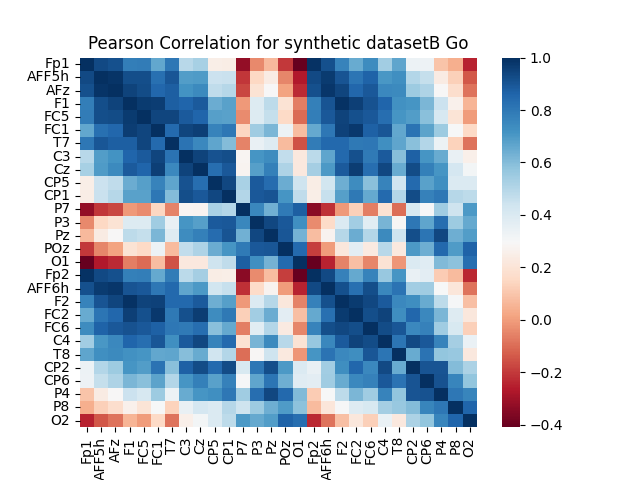 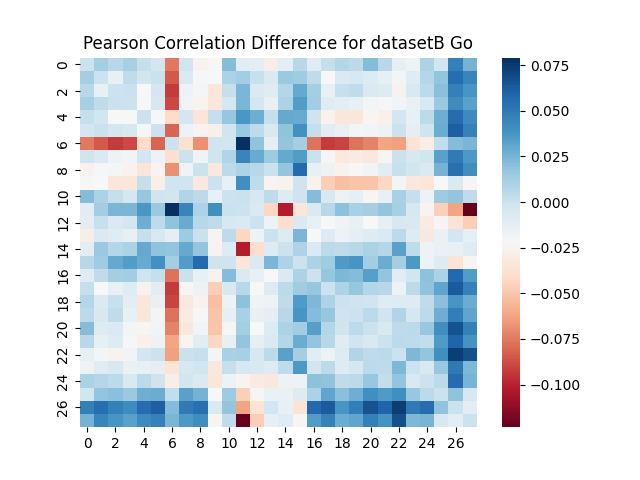 Zero Difference
POC Results– Discriminative and predictive Scores4
4 Yoon, J., Jarrett, D., & Van der Schaar, M. (2019). Time-series generative adversarial networks. Advances in neural information processing systems, 32.
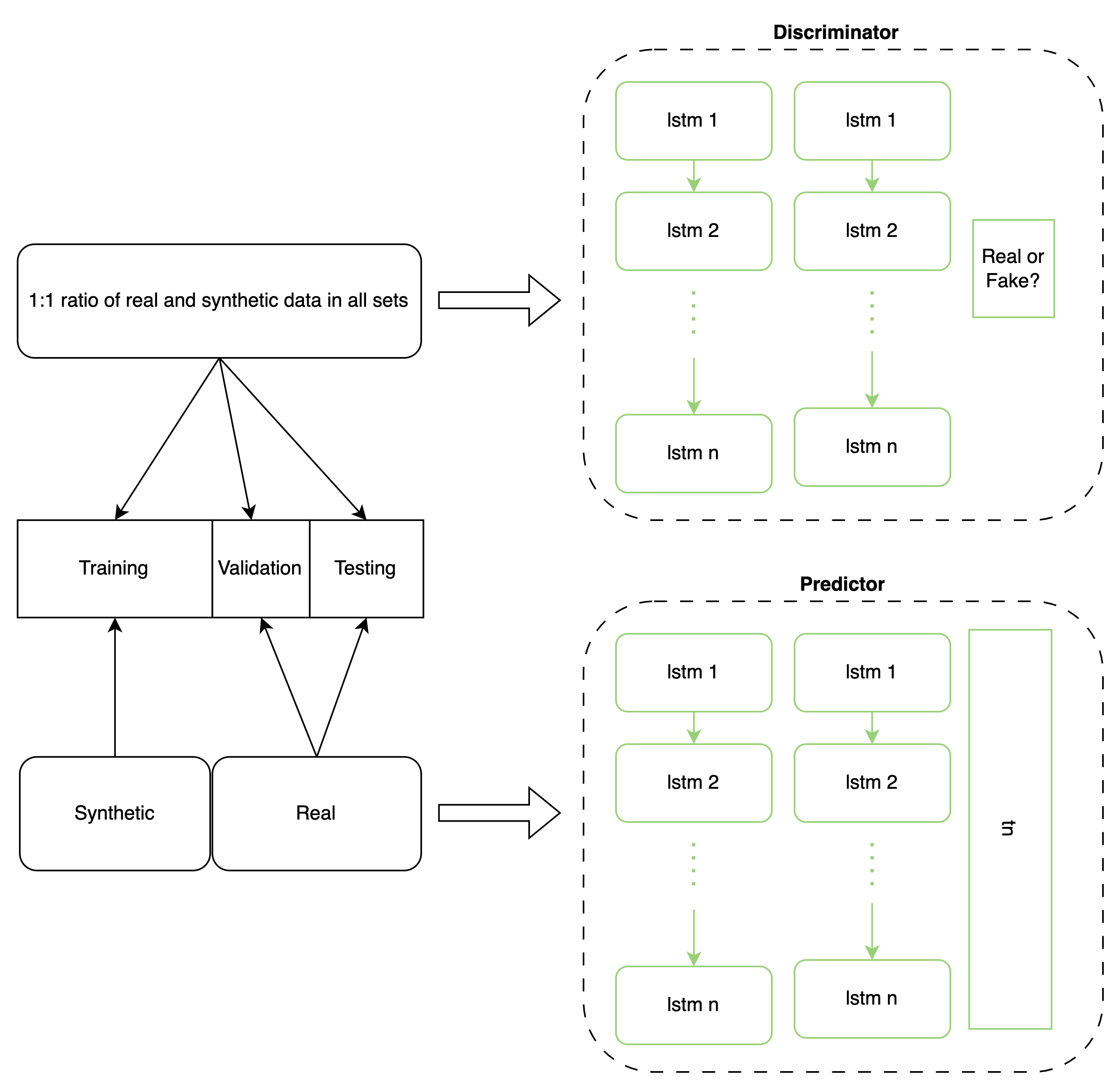 conclusion
There remains many more questions to answer, such as:
Did the synthetic EEG data retain integrity and fidelity in the frequency domain?
How do popular time series GANs compare for EEG data?
What is the recommended minimum sample size for training the GAN?

It is evident that one should include a collection of objective metrics for evaluation.
There is high promise for synthetic neuroimaging data in overcoming the restrictions over data sharing. The methods of generative AI are available and ever evolving, the obstacle is establishing trust with generated data.
tHANK YOU FOR LISTENING!
Feel free to contact me at f.abdellatif@fz-juelich.de
This work is funded by the Palestinian German Science Bridge.
 Many thanks to everyone involved:
Team Lead at INM-4: Dr. Juergen Dammers
INM-4 Director: Prof. N.J. Shah
Collaborators:
Dr. Ahmad Hasasneh, AAUP Faculty of Graduate Studies
Prof. A. Morrison, FZJ IAS-6, RWTH Computer Science Department